Estrategia
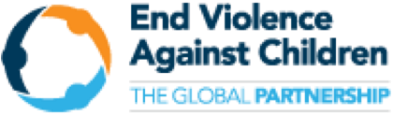 VISIÓN
Un mundo en que todos los niños crecen sin violencia
A world in which every child grows up free from violence.
MISSION
Articular sociedades más seguras para los niños y poner fin a la violencia contra estos, en cualquier parte.
PRINCIPIOS
CENTRADA EN LOS DERECHOS • CENTRADA EN LOS NIÑOS •  UNIVERSAL •  SENSIBLE AL GÉNERO •  INCLUSIVA •  TRANSPARENTE •  BASADA EN PRUEBAS • ORIENTADA A LOS RESULTADOS
1.1   Todos los países se comprometen a adoptar medidas para poner fin a la violencia contra los niños.

1.2   La violencia contra los niños y las medidas necesarias para su prevención forman parte del discurso mundial, nacional y regional.

1.3   En todos los países, aumentarán los recursos asignados a poner fin a la violencia y la explotación en todos los entornos.
Objetivo 3: CONSOLIDAR LA COLABORACIÓN
Objetivo 2: ACELERAR LAS MEDIDAS
Objetivo1: CREAR VOLUNTAD POLÍTICA
3.1   Brindar apoyo a las plataformas que promueven de forma continuada la acción y el aprendizaje transnacionales.

3.2   Servir de foro mundial para facilitar y acelerar el aprendizaje y la rendición de cuentas mutua, así como formular recomendaciones para la elaboración de normas y la presentación de informes sobre el progreso.

3.3   Crear y difundir conocimientos, pruebas y datos.
2.1   Todos los países adoptan leyes, políticas y programas nacionales para proteger a los niños de la violencia y la explotación, incluida la violencia ejercida en Internet.

2.2   Los países pioneros mejoran el acceso de los niños a servicios integrales, coordinados y multisectoriales.

2.3   Los niños afectados por la violencia, incluidos aquellos en situaciones de conflicto o de desplazamiento, pueden acceder a servicios y programas centrados en sus necesidades.
FACTORES DE IMPULSO
Movilización |  Financiación y recursos |  Datos y pruebas | Seguimiento y evaluación